ANALISIS KEBUTUHAN PENGEMBANGAN KURIKULUM
Ratri Nuryani Qudwatullathifah, M. Pd
Pembahasan
01
Kebutuhan Pengembangan Kurikulum Sesuai Masyarakat
02
Kebutuhan Pengembangan Kurikulum Sesuai Materi Pelajaran
03
Pendekatan Pengembangan Kurikulum
Pustaka
Kebutuhan Pengembangan Kurikulum
Kebutuhan Materi Pelajaran
Sesuai kebutuhan materi pelajaran
Kurikulum sesuai kebutuhan masyarakat
Sekolah berfungsi untuk mempersiapkan anak didik agar mereka dapat berperan aktif di masyarakat. Oleh karena itu, kurikulum sebagai alat dan pedoman dalam proses pendidikan di sekolah harus relevan dengan kebutuhan dan tuntutan masyarakat.
Kurikulum adalah seperangkat rencana dan pengaturan yang mengenai tujuan, isi dan bahan pelajaran serta cara-cara yang digunakan 
sebagai pedoman penyelenggaraan kegiatan pembelajaran untuk mencapai 
tujuan pendidikan tertentu. Jadi modul atau bahan ajar peserta didik harus sesuai dengan kurikulum.
Kebutuhan
Masyarakat
Prespektif Kebutuhan Kurikulum Masyarakat
Prespektif status quo
Dalam prespektif ini kurikulum merupakan perencanaan untuk memberikan pengetahuan dan keterampilan kepada anak didik sebagai persiapan menjadi orang dewasa yang dibutuhkan dalam kehidupan masyarakat.
Prespektif pembaharuan
Dalam prespektif ini kurikulum dikembangkan untuk lebih meningkatkan kualitas masyarakat itu sendiri. Kurikulum reformis (pembaharuan) menghendaki peran serta masyarakat secara total dalam proses pendidikan. Pendidikan dalam prespektif ini harus berperan untuk mengubah tatanan sosial masyarakat
Prespektif masa depan
Prespektif ini dikaitkan dengan kurikulum rekontruksi sosial, yang menekankan kepada proses mengembangkan hubungan antara kurikulum dan kehidupan sosial, politik dan ekonomi masyarakat. Model kurikulum ini lebih mengutamakan kepentingan sosial daripada kepentingan individu.
Pendekatan Pengembangan Kurikulum
04
01
Pendekatan
Rekonstruk-sionalisme
Pendekatan Bidang Studi
Pendekatan
Kurikulum
02
Pendekatan
Kurikulum
05
Pendekatan Berorientasi Pada Tujuan
Pendekatan Humanistik
03
06
Pendekatan dengan Pola Organisasi Bahan
Pendekatan
Accountability
PENDEKATAN
PENDEKATAN
BIDANG
STUDI
BERORIENTASI
TUJUAN
PADA
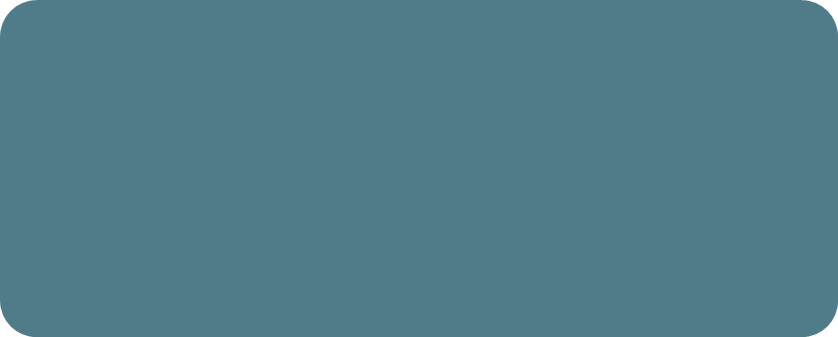 Pendekatan ini menggunakan bidang studi atau mata pelajaran  sebagai dasar organisasi kurikulum, misalnya matematika, sains, sejarah, geografi, atau IPA, IPS, dan sebagainya yang  lazim didapati   dalam   sistem  pendidikan   sekarang   ini   disemua   sekolah   dan perguruan   tinggi.
Pendekatan yang berorientasi pada tujuan ini menempatkan rumusan-rumusan atau penempatan rumusan-rumusan atau penempatan tujuan yang hendak dicapai dalam posisi sentral, sebab tujuan adalah pemberi arah dalam pelaksanaan  proses  belajar  mengajar.
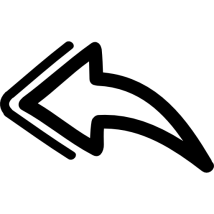 Pendekatan Pola Organisasi Bahan
Pendekatan ini dapat dilihat dari 3 pola pendekatan
01
03
02
01
Pola Subject Matter Curriculum
Pola Correlated Curriculum
Pola Integrated Curriculum
Menekankan pada berbagai mata pelajaran secara terpisah-pisah. Mata pelajaran ini tidak berhubungan satu sama lain.
Mengelompokkan beberapa mata pelajaran (bahan) yang secara dekat berhubungan. Misalnya, bidang studi IPA, IPS dan sebagainya.
Pendekatan ini berdasarkan kepada keseluruhan hal yang mempunyai arti tertentu.
02
Subject  Matter Curriculum
Correlated Curriculum
Integrated Curriculum
03
Pendekatan Rekonstruksional
Pendekatan Accountability
Pendekatan Humanistik
Bertolak dari  ide  "memanusiakan  manusia".  Penciptaan  konteks  yang  akan  memberi peluang  manusia  untuk  menjadi  lebih human,  untuk  mempertinggi  harkat manusia  merupakan  dasar  filosofi,  dasar  teori,  dasar  evaluasi  dan  dasar pengembangan program pendidikan.
Sangat   memperhatikan   hubungan kurikulum  dengan  sosial  masyarakat  dan  politik  perkembangan ekonomi. Banyak  prinsip  kelompok  ini  yang  konsisten  dengan  cita-cita  tertinggi, contohnya  masalah  hak  asasi  kaum  minoritas,  keyakinan  dalam  intelektual masyarakat  umumnya,  dan  kemampuan  menentukan  nasib  sendiri  sesuai arahan yang mereka inginkan.
Menurut Terminologi, pendekatan ini pertanggungjawaban lembaga pendidikan atas pelaksanaannya dalam masyarakat pengaruhnya amat terasa dalam dunia pendidikan. Misalnya, ujian akademis (tes masuk) yang ketat 
agar bisa memasuki sekolah maupun perguruan tinggi.
Daftar Pustaka
Fauzi, N. (2020). Pengembangan Kurikulum Berbasis Multi Pendekatan. Syaikhuna: Jurnal Pendidikan Dan Pranata Islam, 11(1), 117–137. https://doi.org/10.36835/syaikhuna.v11i1.3847
Fawaidi, B. (2021). Model Dan Organisasi Pengembangan Kurikulum Pendidikan. Jurnal Ilmu-Ilmu Kependidikan, 12(01), 033–046.
Huda, N. (2019). Pendekatan–pendekatan Pengembangan Kurikulum. II(September), 175–197.
Mahrudin, A. (2012). Kurikulum Berbasis Kebutuhan Peserta Didik, Masyarakat, Bangsa Dan Kehidupan Global Serta Analisis Swot Dan Langkah-Langkah Pengembangannya. Edukasi Islami, 1(1), 1–29. https://jurnal.staialhidayahbogor.ac.id/index.php/ei/article/view/14
SELESAI
“
Education’s purpose is to replace an empty mind with an open one.
Malcom Forbes
THANK YOU